CEPC AHCAL Barrel Geometry
Hongbin Diao
CEPCSW AHCAL Barrel Geometry
not to scale
one sector
one chamber
Steel235
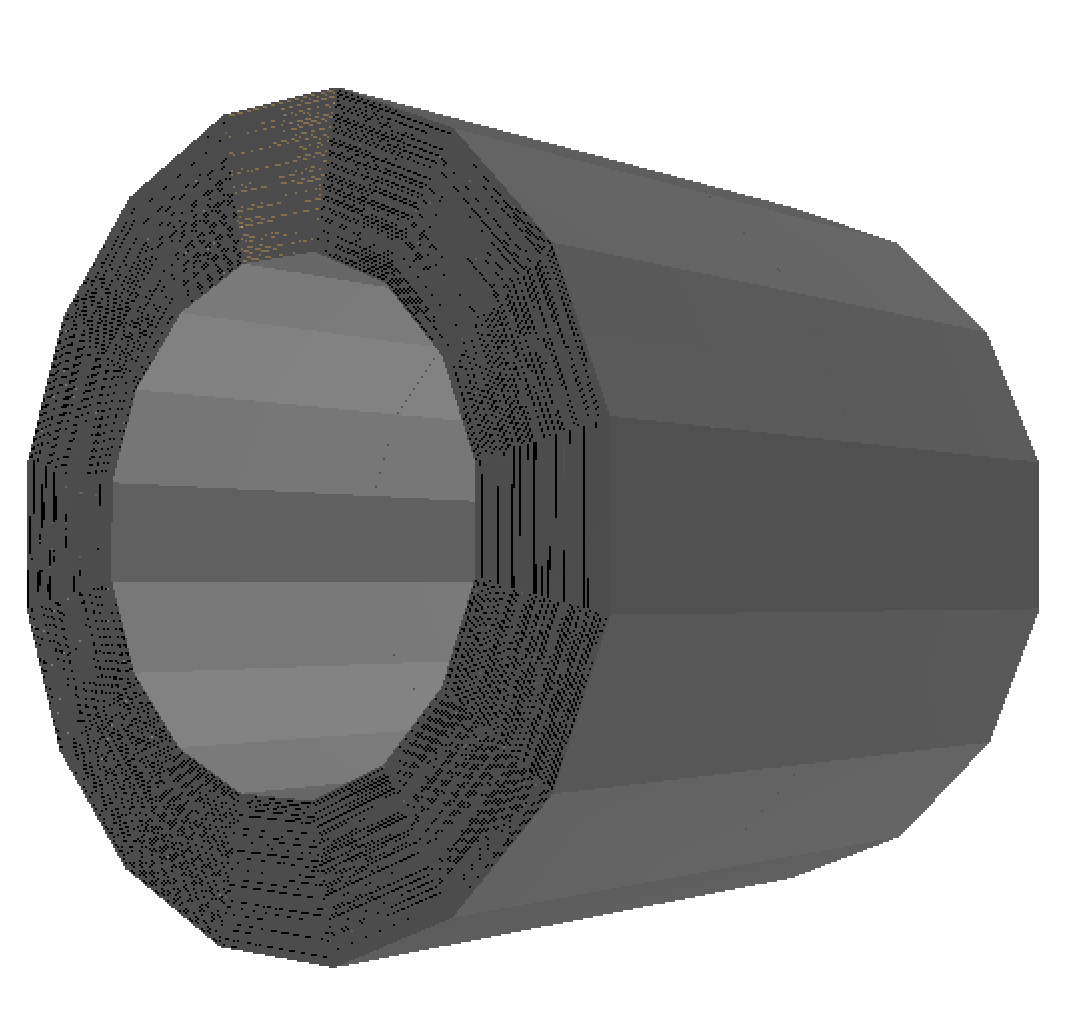 Absorber: 18.8mm Steel235
PCB: 3.2mm PCB
Scintillator: 40*40*3mm G4_POLYETHYLENE                                                                                                                                                       	      0.065mm G4_ESR
total distance in xy plane: 40.3mm
total thickness: 3.2mm
Absorber: 2mm Steel235
CEPCSW AHCAL Barrel Geometry
hitmap in xy plane
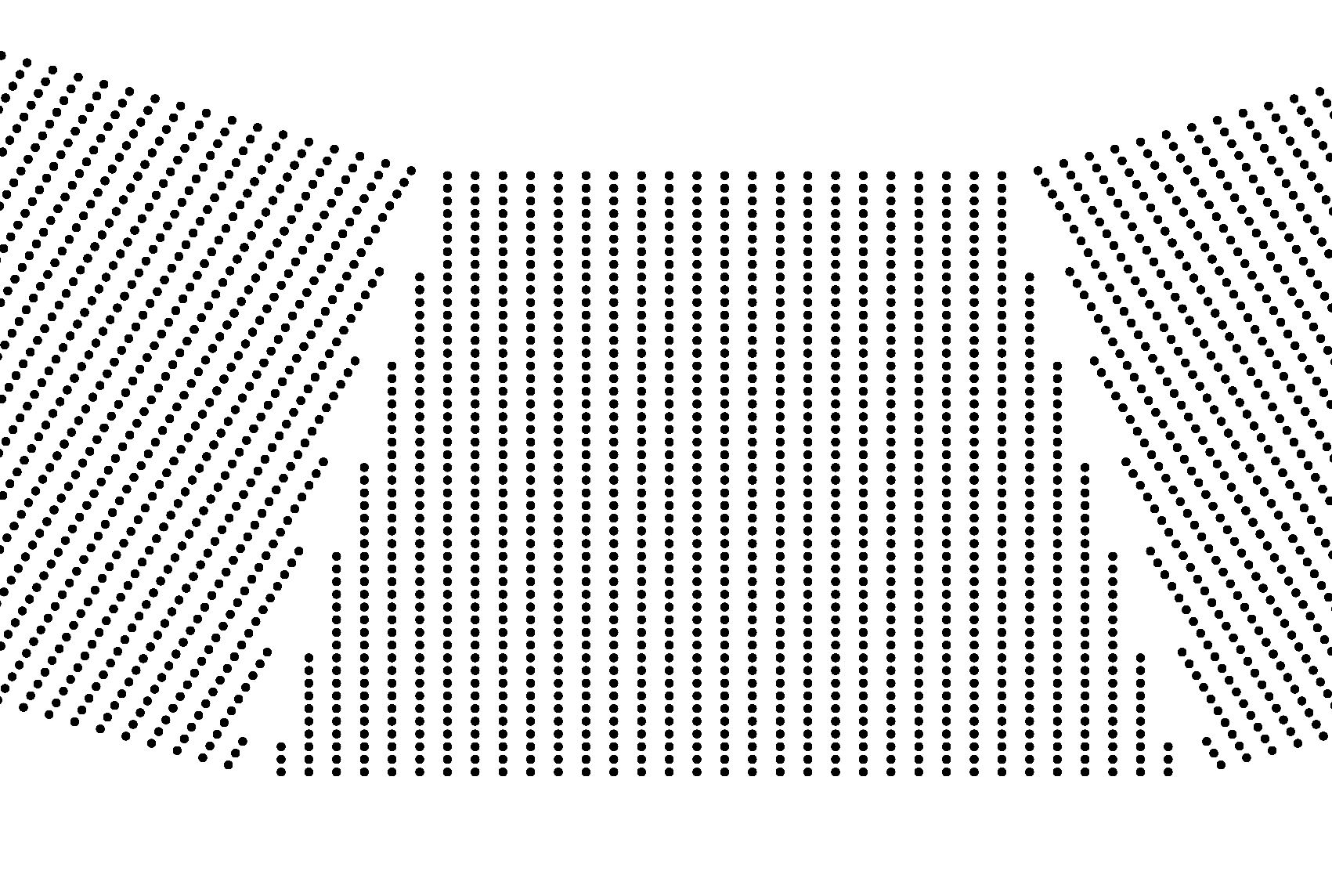 27.2*tan (180/16)=1.08
total volume: (84.80+135.66+1.08)/2 * (27.2 * 48) = 1.45e5
dead volume caused by placement: (189.5+48*1.08/2)*27.2=5.86e3
5.86e3/1.45e5 = 4.04% 
if don’t need alignment, value is halved around